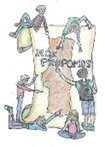 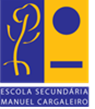 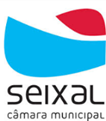 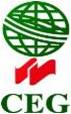 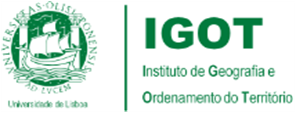 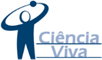 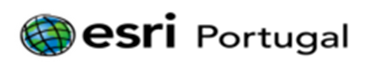 Projeto Nós propomos! Cidadania, Sustentabilidade e Inovação na Educação Geográfica   2014/15Escola Secundária Manuel Cargaleiro
Implementação de uma rede clicável para a promoção de uma mobilidade sustentável
4 de maio de 2015
João Calado, João Castela, Luís Silva, Marco Coelho, Nuno Martins Fátima Veríssimo  (professora)
Tema/Problema
A construção de ciclovias é uma iniciativa que representa um enorme passo em direção a uma cidade mais sustentável e mais amiga do ambiente.

A necessidade de implementação de uma rede articulada de ciclovias surge da necessidade de articular os modos de transporte (fluvial, rodoviário e ferroviário) existentes no concelho, promovendo a mobilidade sustentável, mais segura, mais saudável e menos poluente.
O que é uma ciclovia?
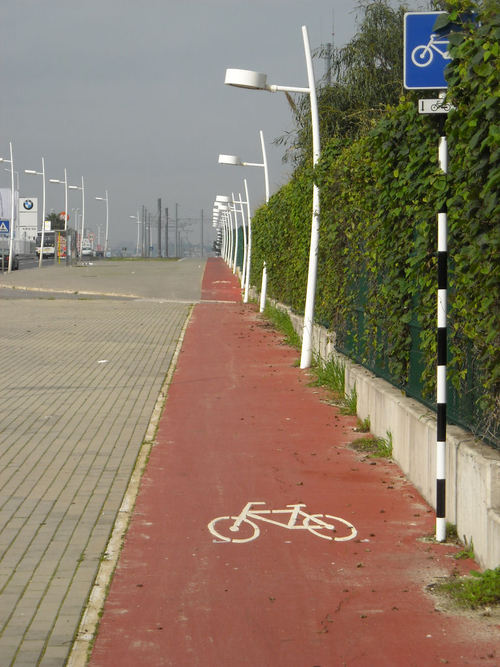 Uma ciclovia (ou pista clicável) é um espaço destinado especificamente para a circulação de pessoas que utilizam bicicletas. Há vários tipos de ciclovia, dependendo da segregação entre ela e a via de tráfego de automóveis:
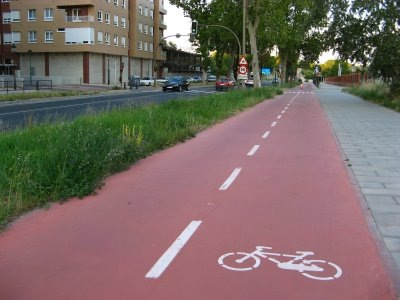 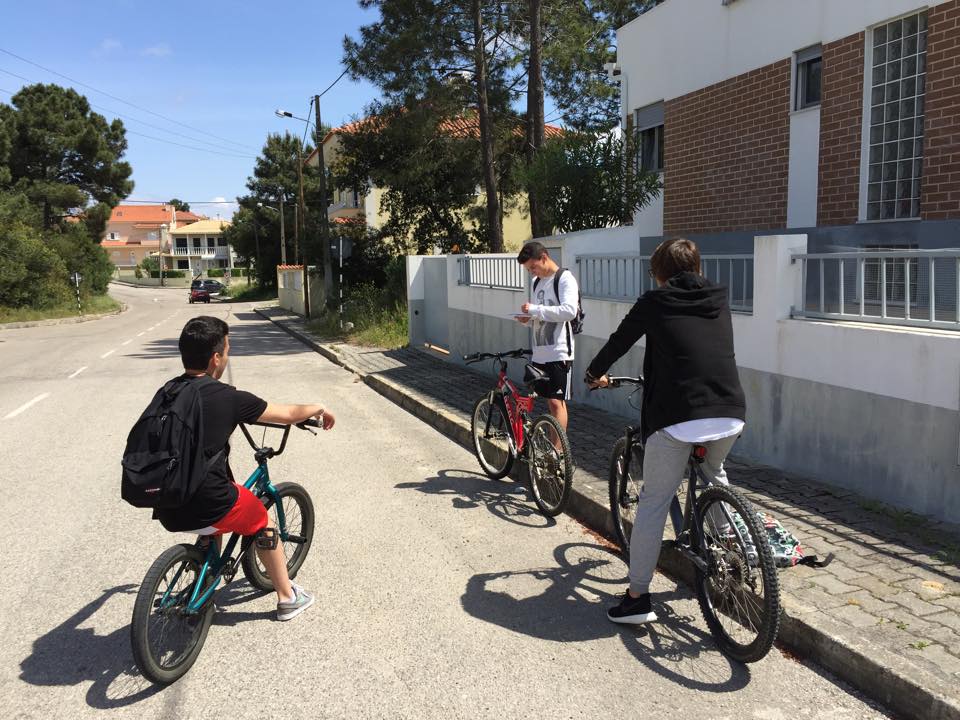 Trabalho de Campo
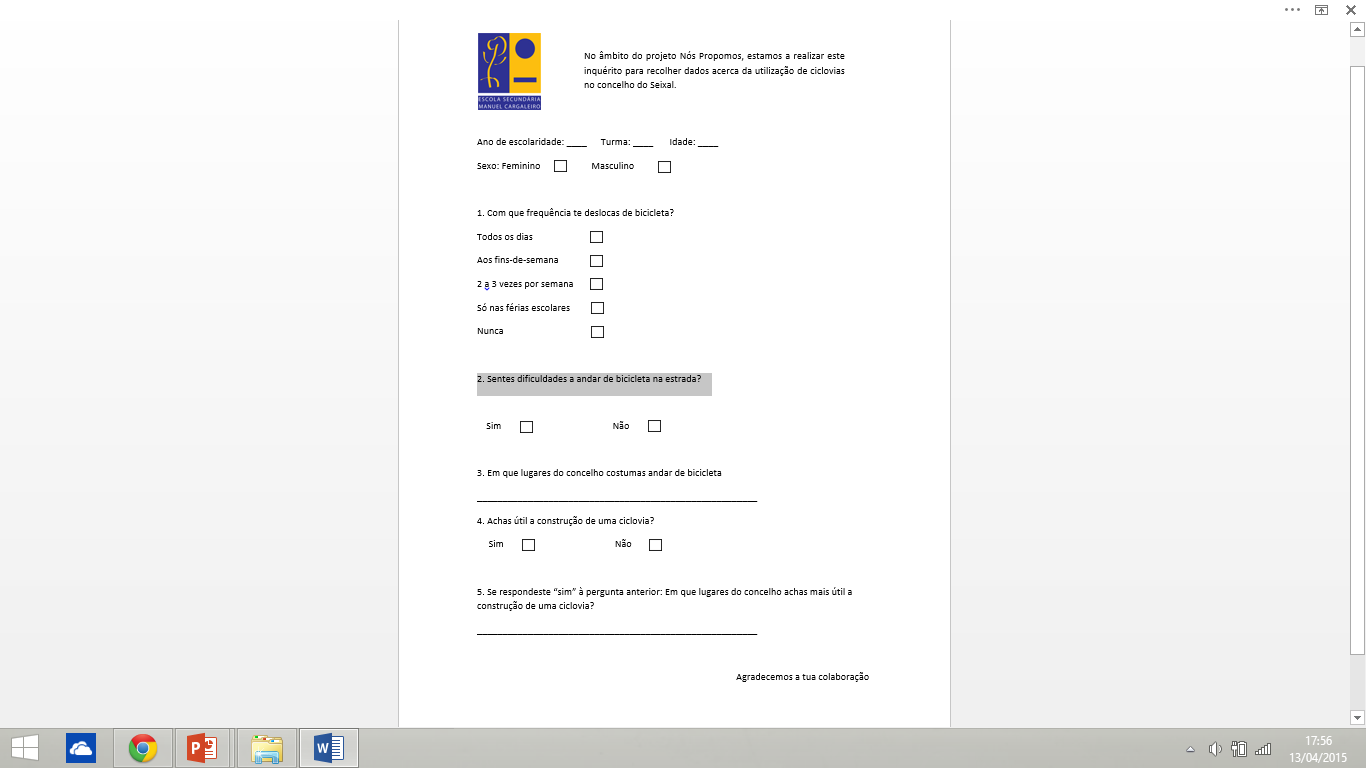 O nosso trabalho de campo consistiu em três etapas: a primeira, onde se realizou a reunião com os técnicos da Câmara; a segunda etapa, onde foram realizados inquéritos a alunos; e por fim a terceira etapa, que consistiu na escolha e verificação das estradas para a nossa proposta

O inquérito foi feito a alunos entre o 8º e 12º ano, 10% da população escolar, correspondente a cerca de 110 alunos.
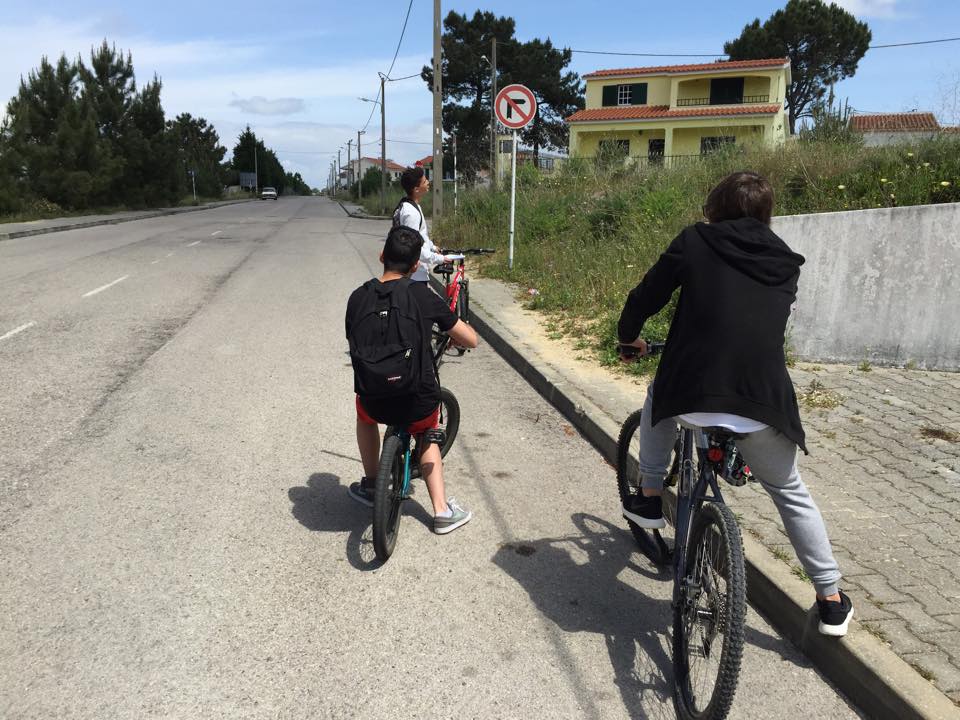 Resultado dos inquéritos
2. Sentes dificuldade em circular de bicicleta nas estradas?
3. Em que localidade costumas andar de bicicleta?
1. Com que frequência te deslocas de bicicleta?
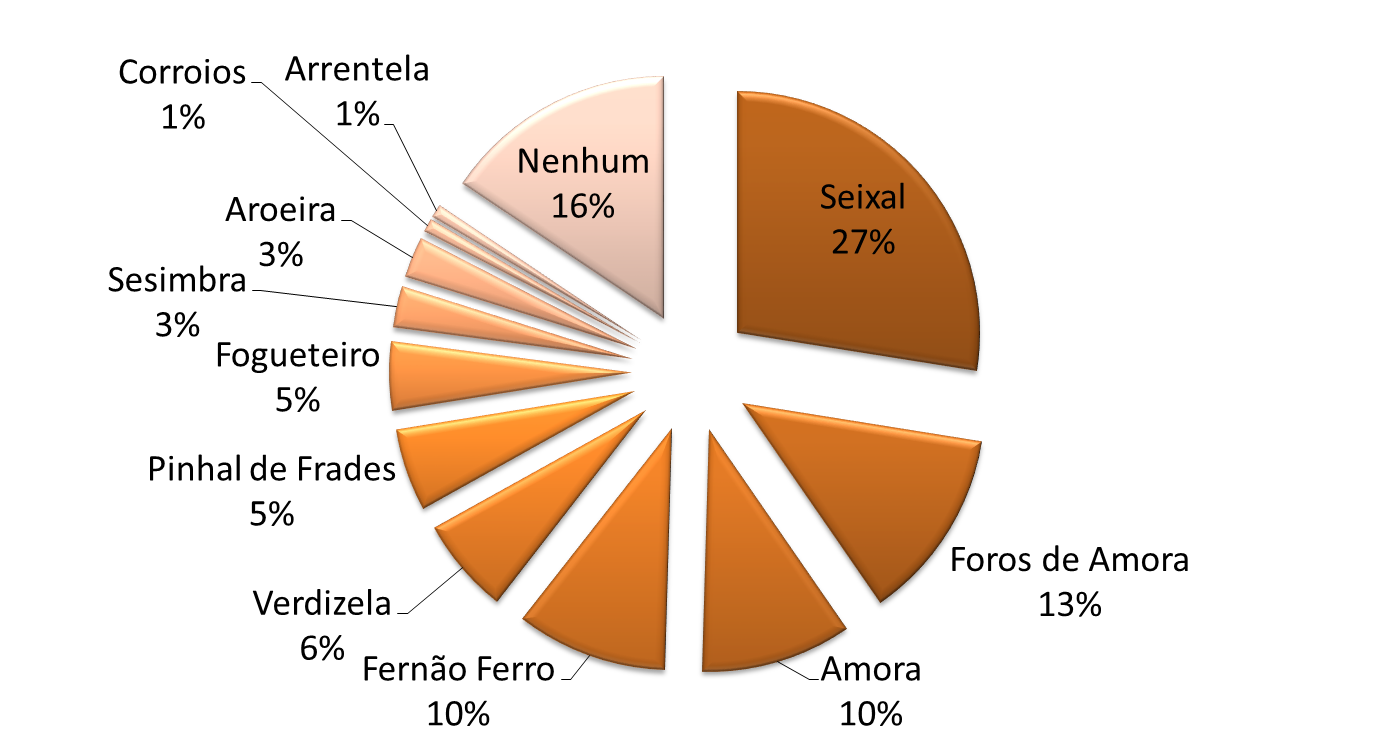 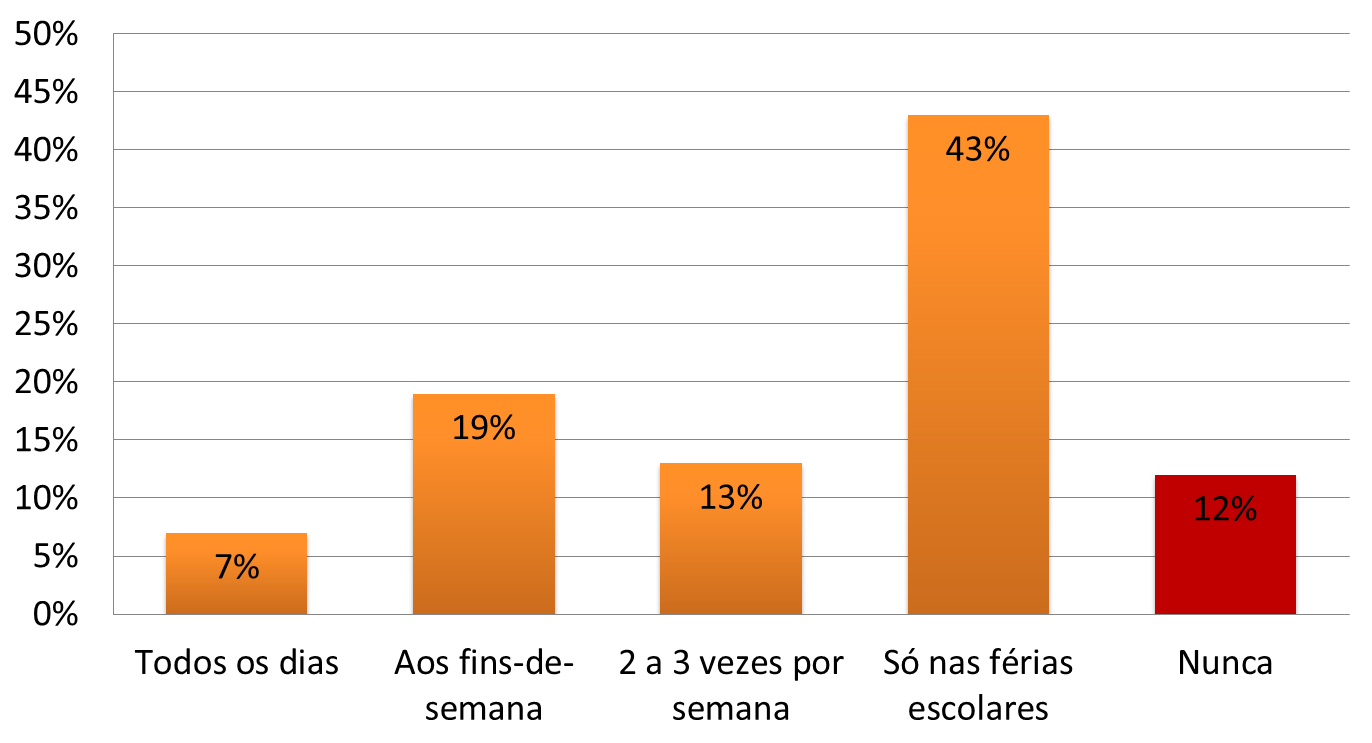 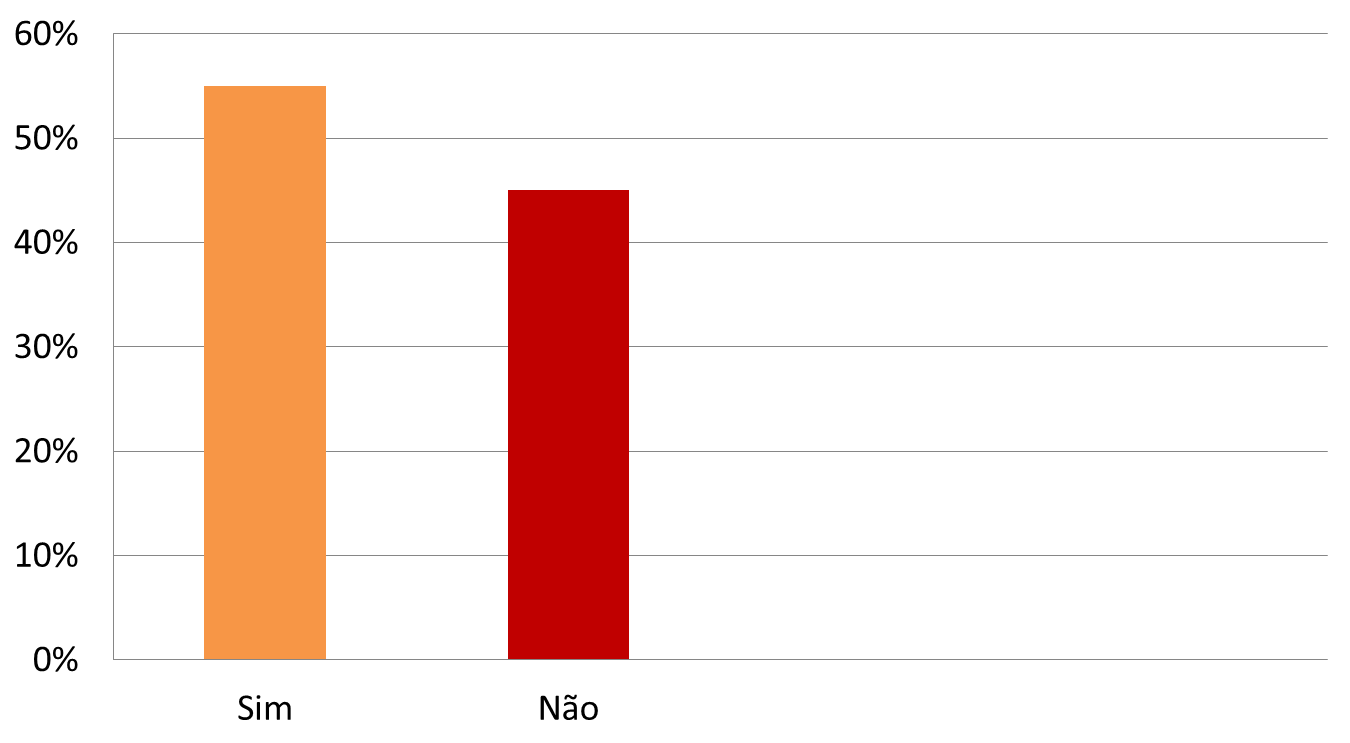 Resultado dos inquéritos
5. Achas útil a construção de uma ciclovia?
6. Se respondeste “Sim” à resposta anterior em que lugares achas útil a construção de uma ciclovia?
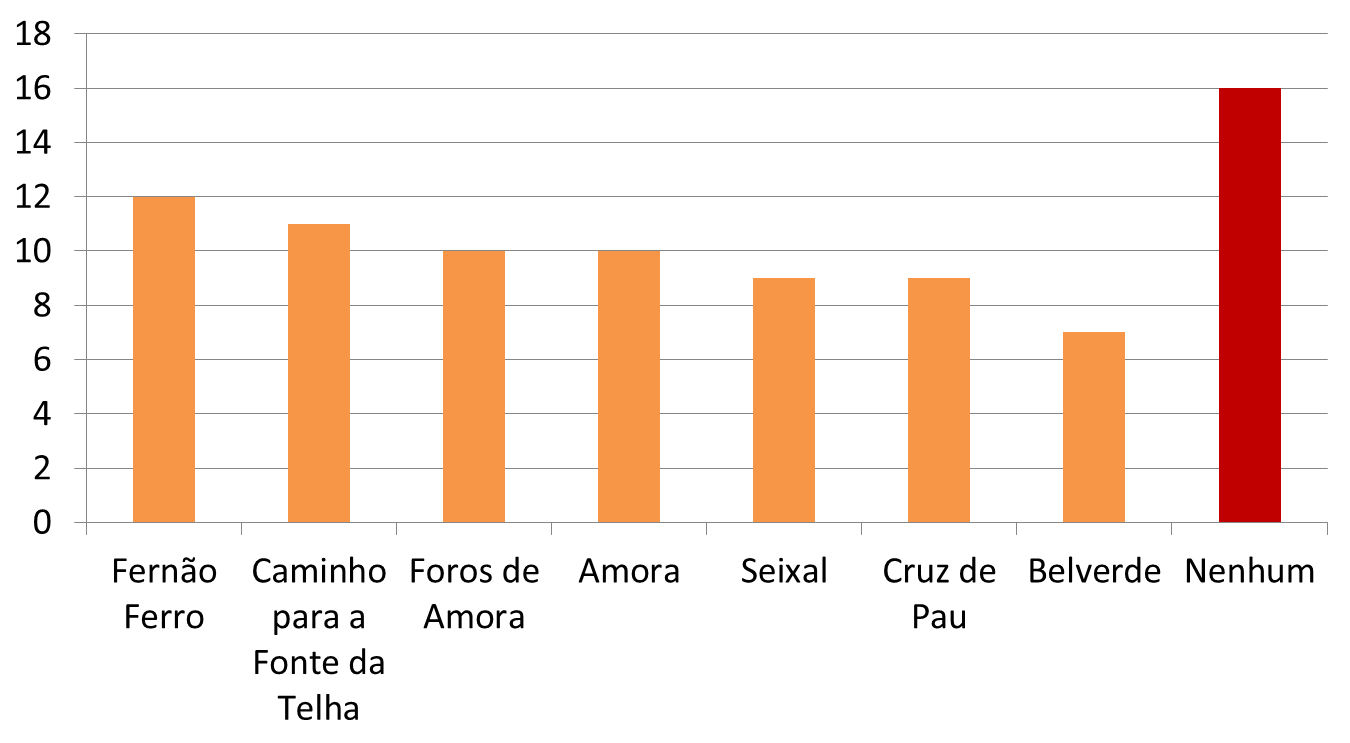 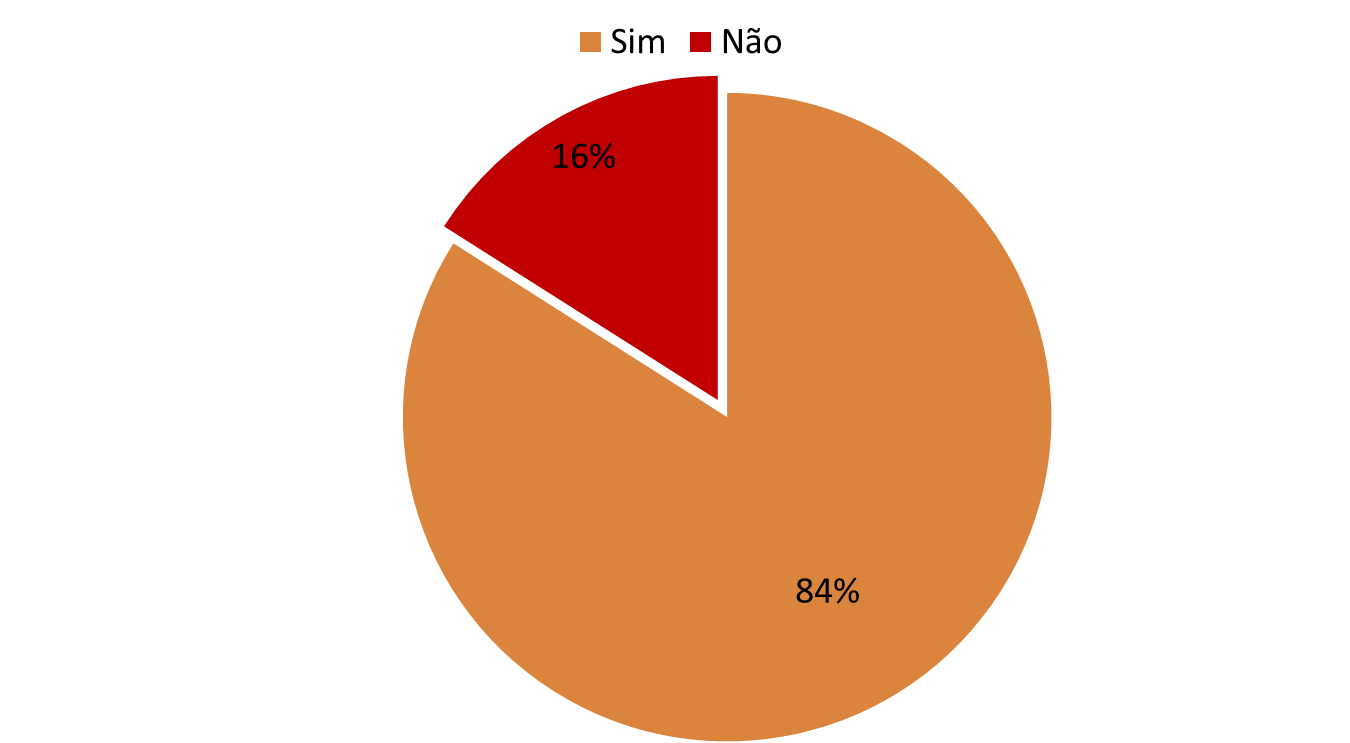 O Nosso próximo Passo:
Na reunião com os técnicos da Câmara do Seixal, percebemos o nível de desenvolvimento da construção de uma rede ciclável, para promover uma mobilidade sustentável, como refere o PDM do Seixal.

Após a reunião com os técnicos da Autarquia percebemos quais são as expectativas da em relação à construção de uma rede ciclável.

Assim, o próximo passo do grupo era definir, a partir da rede clicável proposta/prevista pela autarquia, acrescentando ideias, dizendo que tipo de via pedonal se deve utilizar em cada estrada.
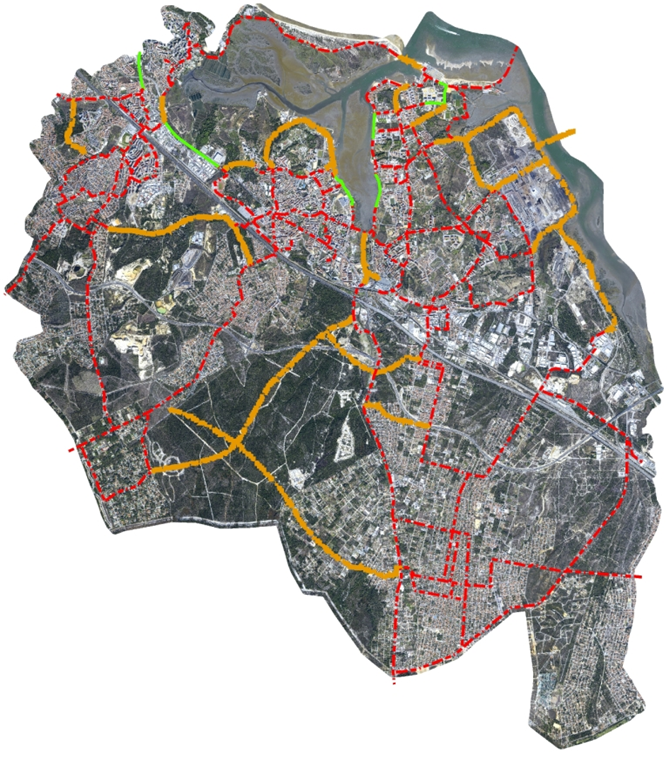 Definição da nossa Proposta da Rede Ciclável
Tipos de ciclovias:
Faixa Clicável: Deverá ser utilizada em estradas mais espaçosas onde se possa delimitar um determinado espaço para a circulação de ciclistas.
Vias banalizadas: Deverão ser utilizadas em estradas mais estreitas onde não é possível alargar a faixa de rodagem mas sim diminui-la, dividindo a estrada com os ciclistas.
Pistas cicláveis: Deverão ser aplicadas em estradas espaçosas onde o limite máximo de velocidade é mais elevado (como estradas nacionais), para que possa proporcionar maior proteção para os utilizadores de bicicletas.
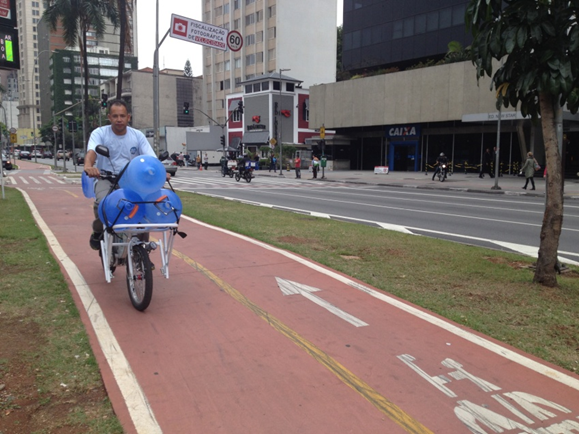 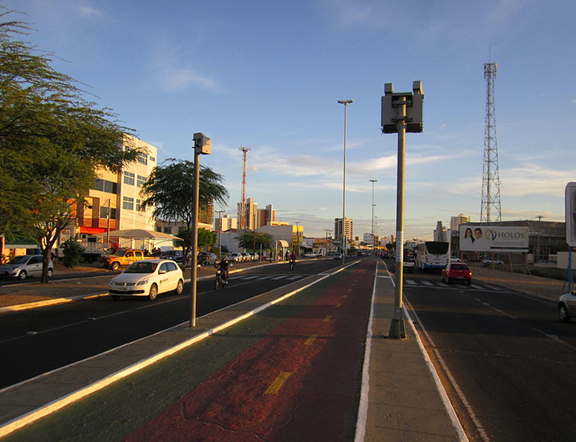 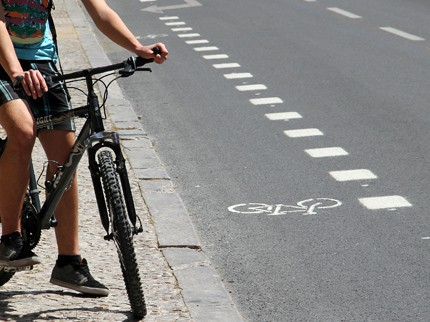 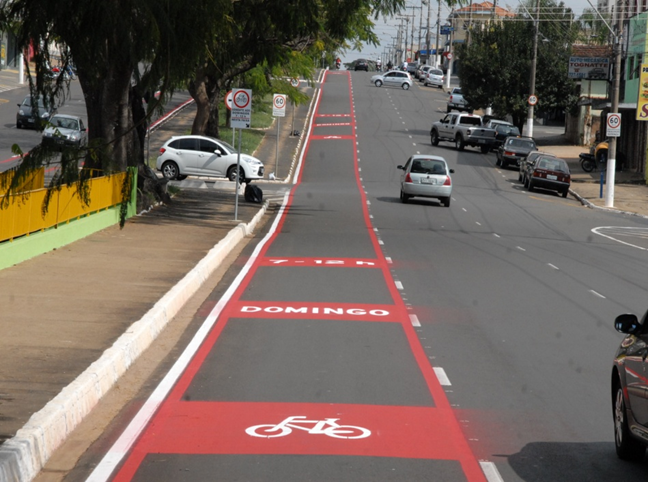 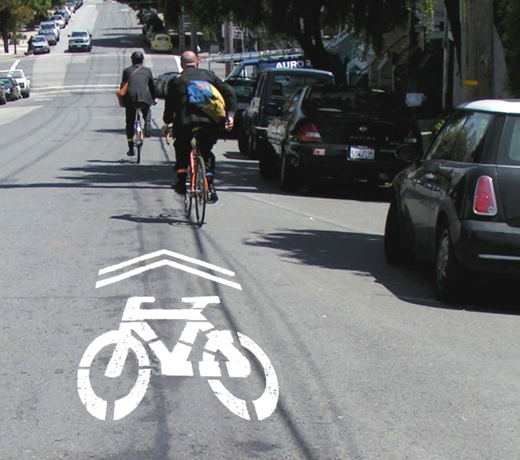 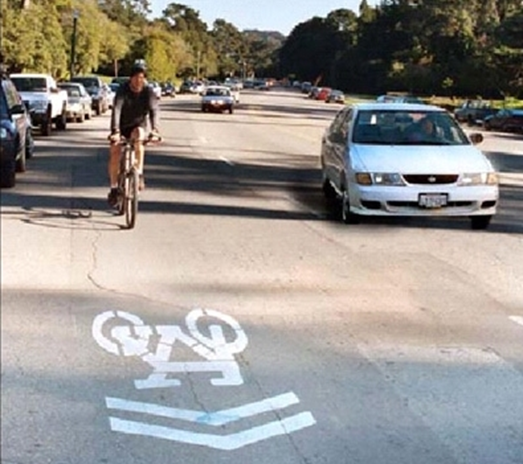 Proposta de uma rede ciclável para o concelho do Seixal
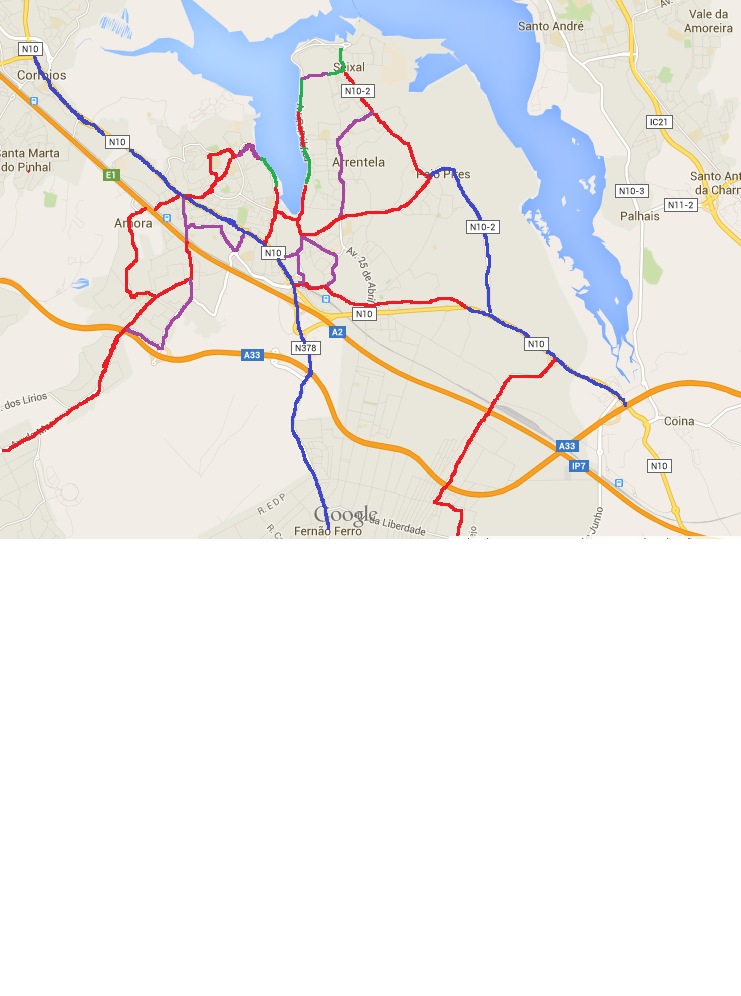 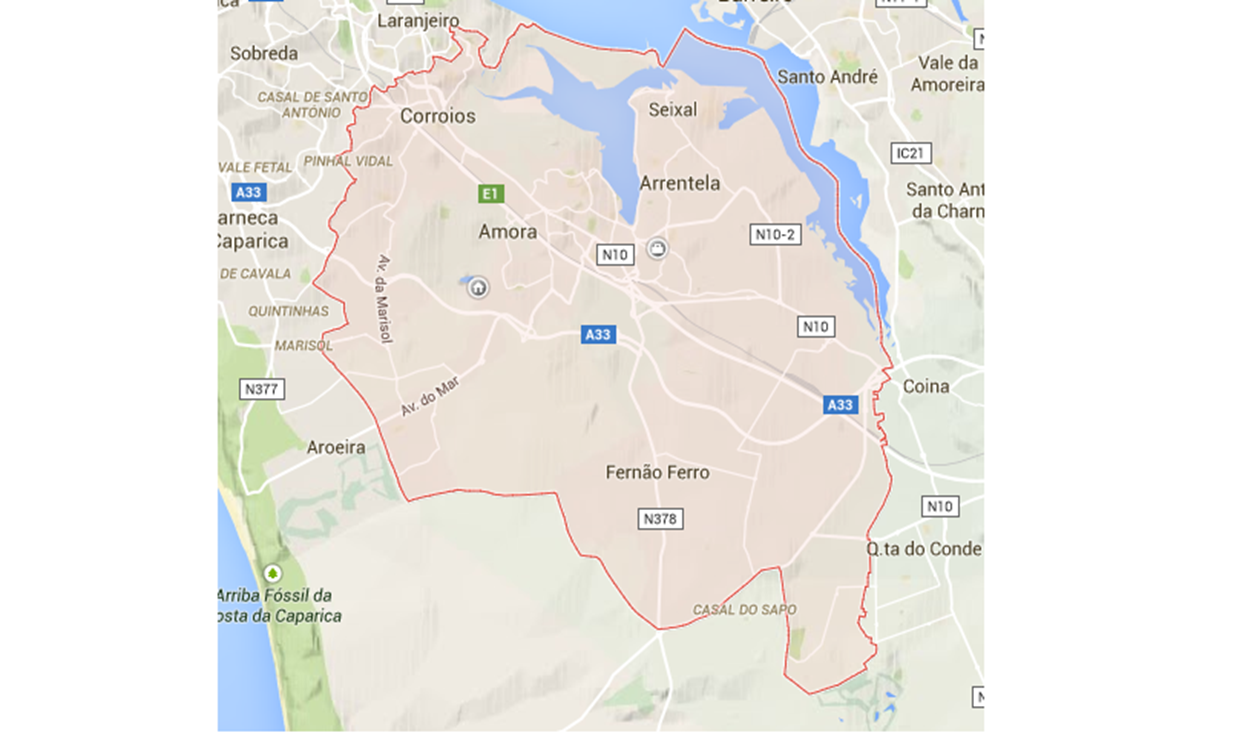 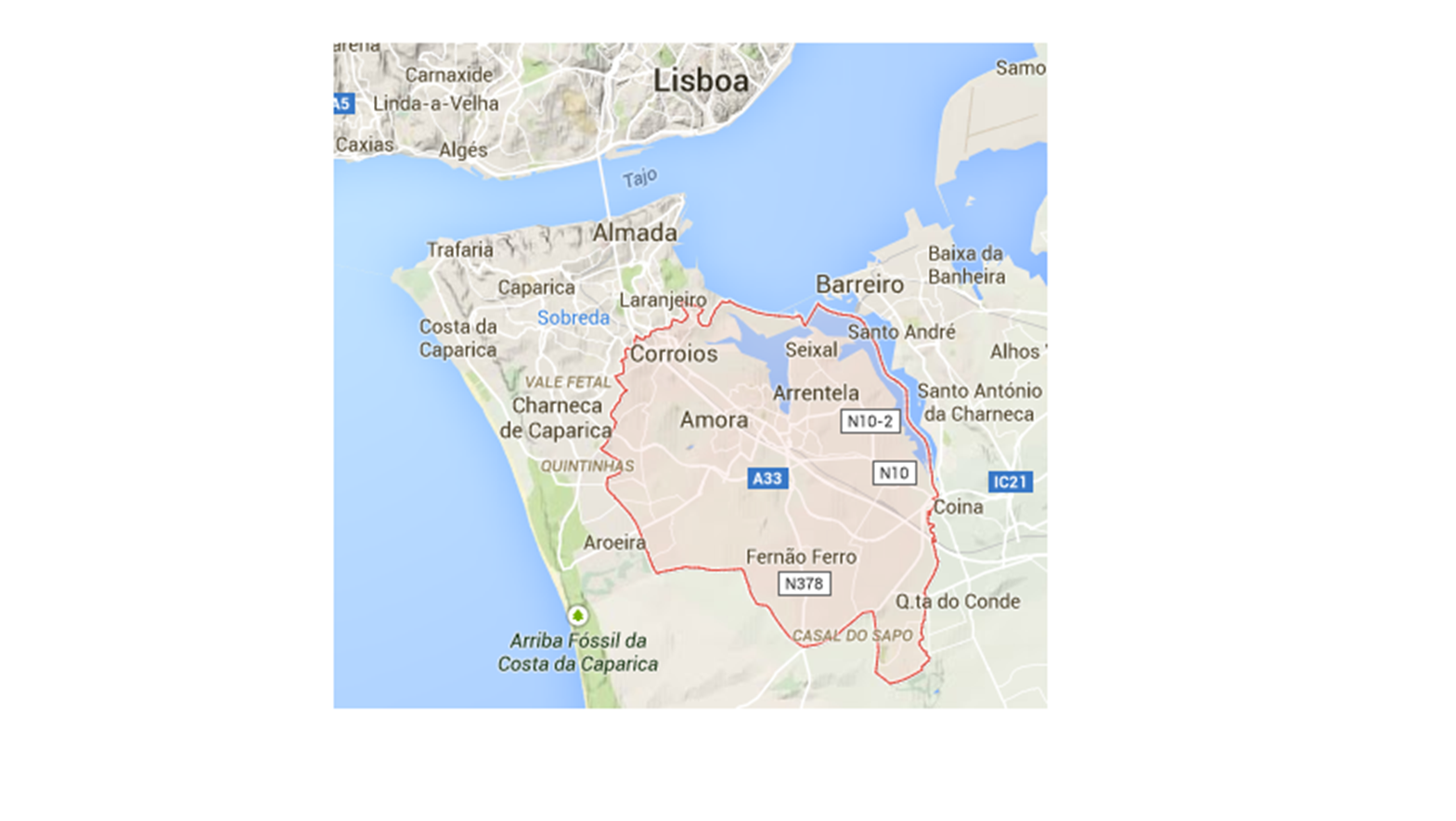 Legenda:

Ciclovia Existente

Vias Banalizadas

Faixa Ciclável

Pista Ciclável
Fontes:
IMTT (Instituto da Mobilidade e dos transportes Terrestre), Rede Pedonal- Princípios de planeamento e desenho, março de 2011
Plano Diretor Municipal do Seixal, outubro de 2014
http://www.ciclovia.pt/